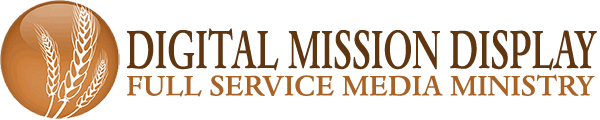 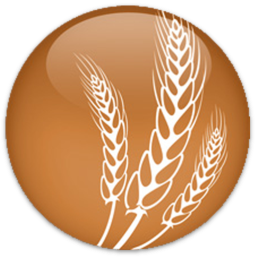 Digital Missions Display
Interactive touchscreen overlay offers an interactive experience.

Pre-assembled and ready-to-mount.

Compact computer conceals behind screen.

Aluminum frame creates seamless integration of monitor and touchscreen overlay.

Mounting bracket included.

Keyboard and mouse included. ( not required )

Fully customizable and branded graphics.
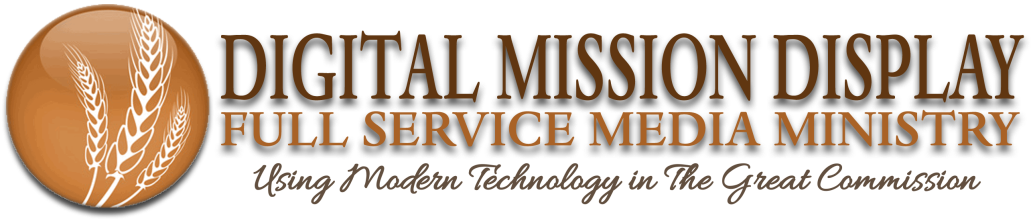 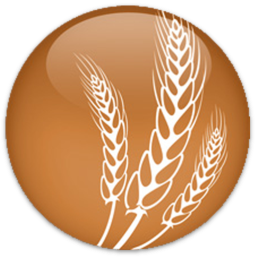 eMin Missions App
Revolutionary software keeps your church membership up to date with its missionaries.

Easily display mission letters, videos, prayer cards, church announcements, and much, much more.

Stay in contact with missionaries like never before!

Missions-minded software ministry with 100% focus on missionaries.

Locally displayed and not posted on the internet.
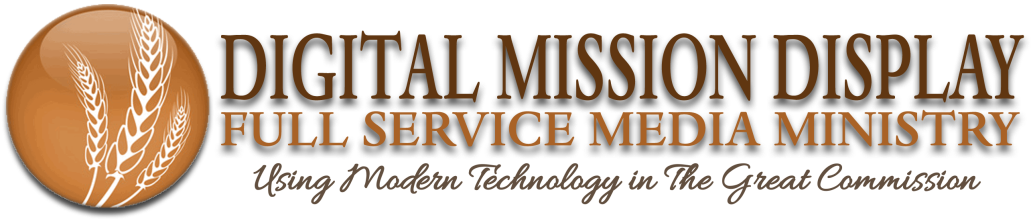 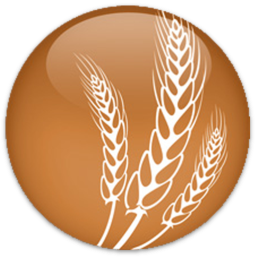 Intel NUC Computer
Secured and powered by Microsoft Windows 10 Pro.

eMin Missions App installed and configured.

Intel 6th Gen i3 Core, WIFI, 4 USB ports, Power supply, Full-size HDMI, Micro SD port

HDMI video output.

Fast and secure capable of storing holding 100’s of videos and thousands of images
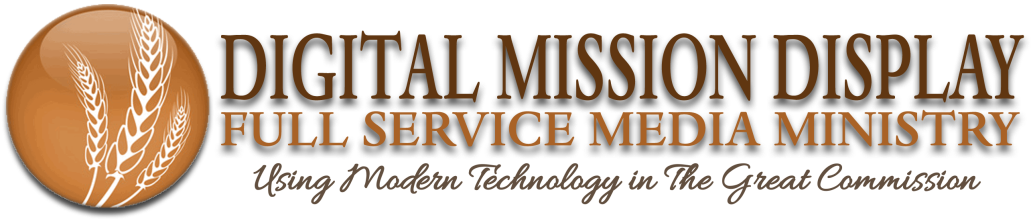 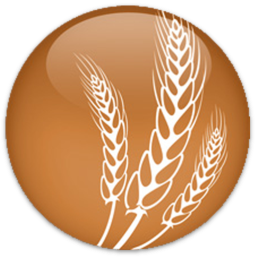 Installation & Training
Complete Installation.
Training in use of software.
Help adding missionaries.
1 year of free software upgrades.
Remote accessibility configured.
Onsite training.
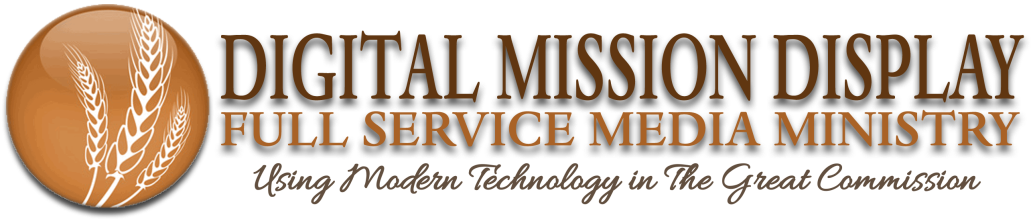 Transparent Cost
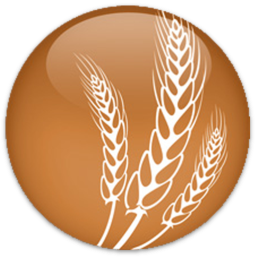 42” Missions Package $3995
55” Missions Package $4795
65” Missions Package $5995
70” Missions Package $6995
Training & Install $750
Mileage .55/mi round trip
Overnights $150
Shipping varies by location
Payment due at time of order

 Help us get this powerful technology in every church!
What’s Included in the Package?
Digital Touchscreen Display. ( Screens sizes up to 70” )

Intel MINI NUC Personal Computer.

Digital USB Touchscreen Overlay.

eMin Resources Missions Application Software.

Heavy duty wall mounting bracket.

HDMI cable, power cable, USB cable.
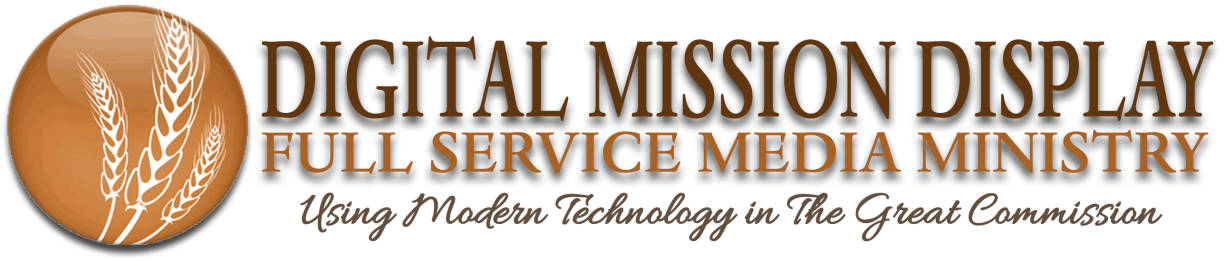 What We Need From You
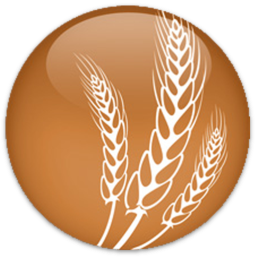 Wireless modem or ethernet cable to the display
One electrical outlet behind the display ( for 2 plugs )

Our technology-ministry requires payment in full

 Equipment is shipped directly to church before install
Contact Information
Douglas Web & Graphic Design, Inc.
DBA Digital Missions Display
paul@douglaswebdesigns.com

Michigan:
Digital Missions Display
23107 Linden Dr
Chelsea, MI 48118
http://missiondisplay.org

Missouri:
eMin Resources
PO Box 14494
Springfield, MO 65814
http://electronicministryresources.com
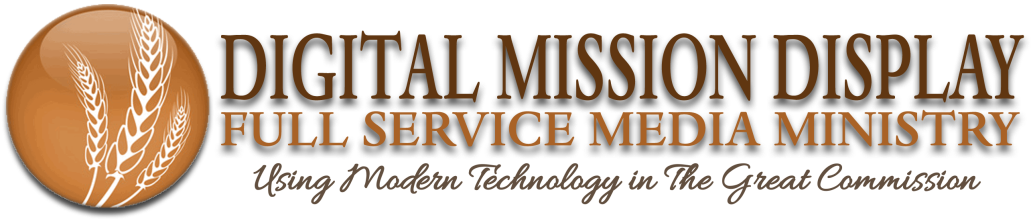 References
Sending Church; Pastor Adam Summers – Faith Baptist Church – Chelsea, Michigan
Pastor Tony Finney – First Baptist Church – Conestee, South Carolina
Pastor Rick Kirchinger – Anchor Baptist Church – Columbia, South Carolina
Pastor Stephen Williamson – Gethsemane Baptist Church – Lexington, South Carolina
Pastor Tim McCulley – Philadelphia Baptist Church – Calhoun, Georgia
Pastor Donald Payne – Heritage Baptist Church – Prattville, Alabama
Pastor Chad Gordon – Lighthouse Baptist Church– Jackson, Georgia
Pastor Hal Hightower – Rochester Hills Baptist Church– Rochester Hills, Michigan
Pastor Andrew Ray – Antioch Baptist Church – Knoxville, Tennessee


*additional references available upon request
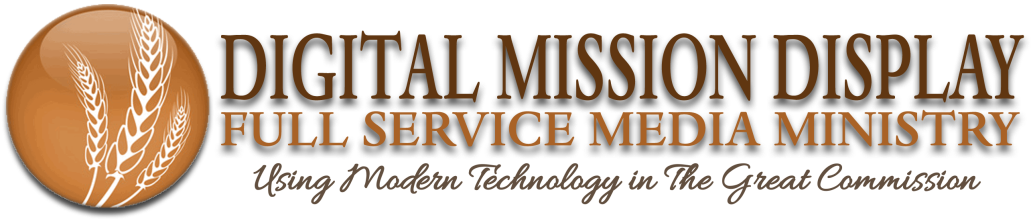 Also Available
Continents vinyl sticker kits - 60 colors and custom sizes available
http://missiondisplay.com/product/continents-decal-kit/
	

Custom website development using WordPress
http://rmdp360media.com/


Ask about our all-in-one touch pc’s, computers, printers, hardware, event registration, fundraising pages, shopping cart, WordPress websites, and more!	

Endorsed by Doug Stauffer author of “One Book Rightly Divided - The Key to Understanding the Bible”
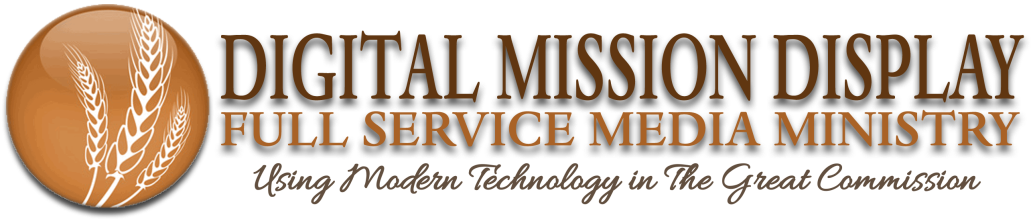